地质与矿业工程基础（三）
第三部分 油气矿产
内容提要
第九章 油气地质基础
第一节 油气地质概述
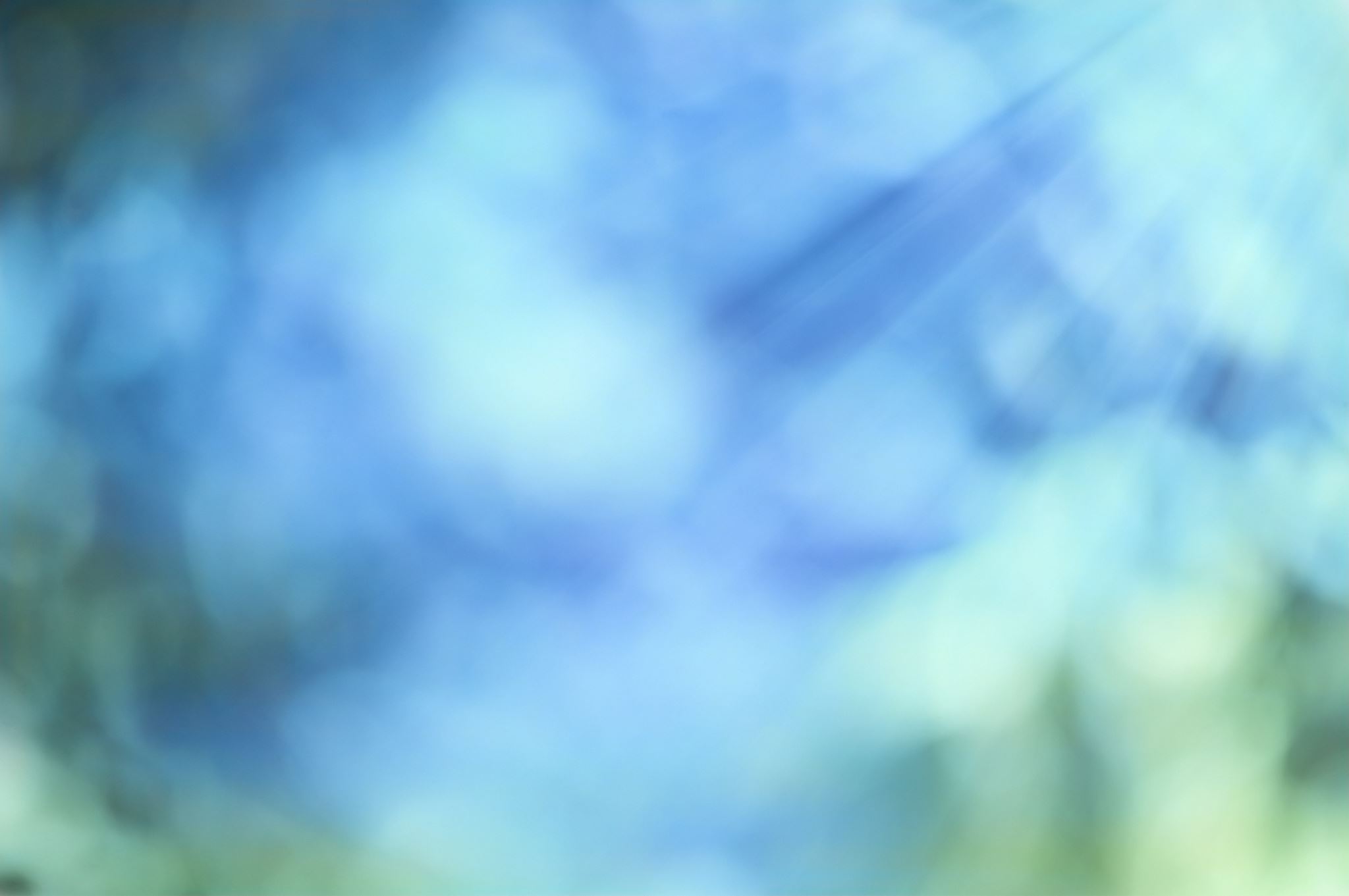 一、石油、天然气和油田水
二、储层和盖层
三、圈闭和油气藏
圈闭
油气藏
圈闭及油气藏类型划分
第二节 油气的生成与运移
一、油气生成的物质基础
二、油气生成（有机质演化与生烃模式）
三、天然气成因类型
四、烃源岩评价和油气源对比
五、油气运移
第三节  油气聚集与油气藏的构成
第四节  油气聚集单元与分布规律
第十章 油气勘探基础
第一节 油气勘探阶段
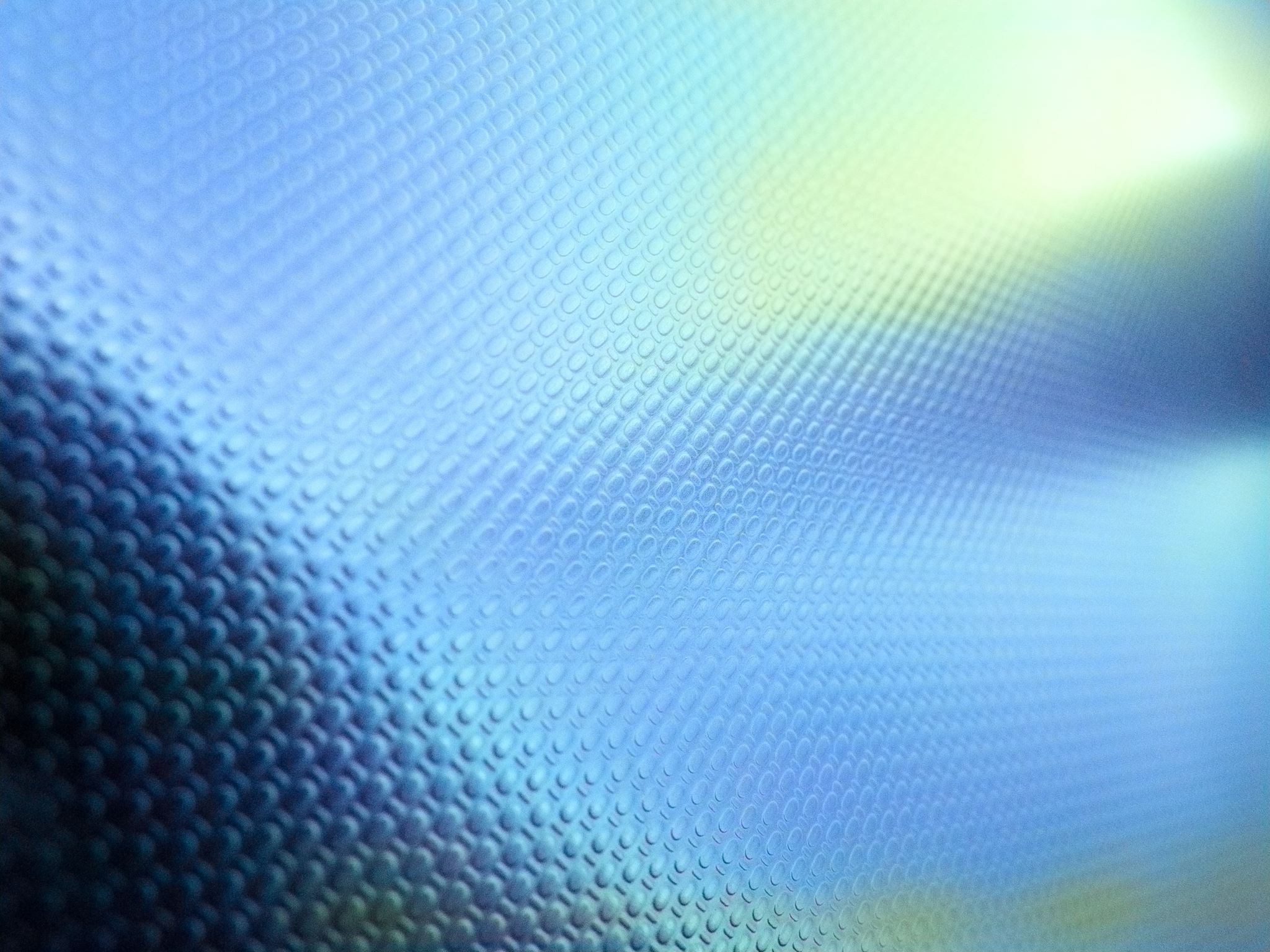 第二节  油气勘探技术
第三节  油气储量
第十一章 油气开发基础
第一节  油气田开发概述
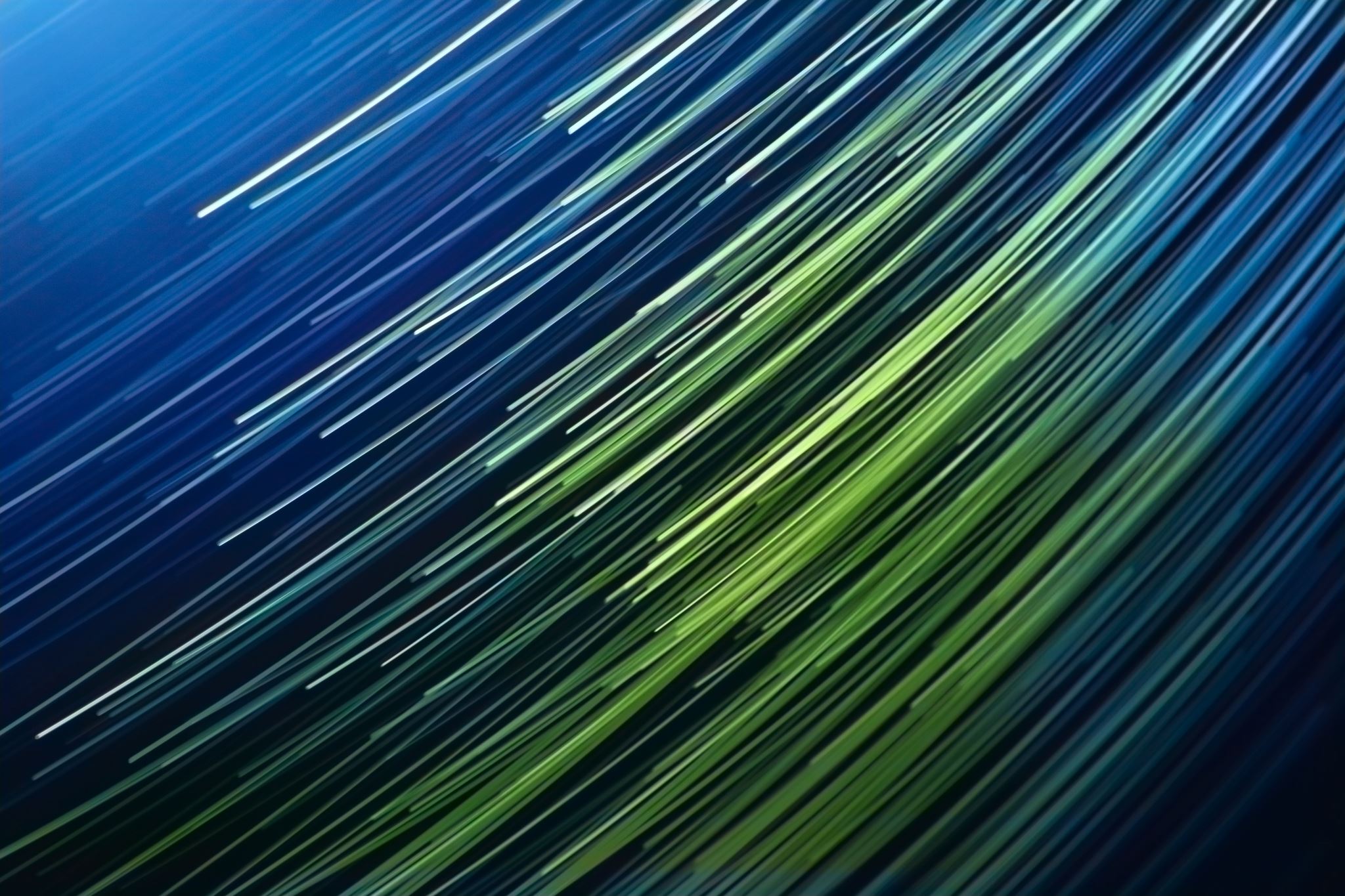 第二节 油气开发技术方法
一、采油、采气基本方法
二、压裂和酸化技术
三、原油采收率技术